ТЕМА   УРОКА
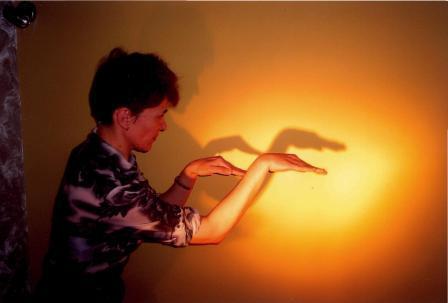 СВЕТ. 
РАСПРОСТРАНЕНИЕ  СВЕТА   
В  ОДНОРОДНОЙ  СРЕДЕ
   

Белякова Марина Валерьевна, 
учитель физики 
МБОУ СОШ № 34 г. Тверь
Световые явления изучаются в разделе физики, называемом оптика  (от греч. оptike – наука о зрительном восприятии)
Рис. 1  Примеры световых явлений
Опытным путем было установлено, что свет нагревает тела, на которые падает. Следовательно он передает этим телам энергию. Свет – это излучение, но лишь та его часть, которая воспринимается глазом. Поэтому свет еще называют видимым излучением.   Диапазон частот видимого излучения:
                 400 ТГц< ν< 800 ТГц
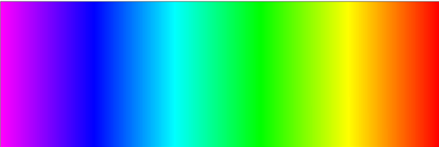 Рис. 2  Видимый свет
Тела, от которых исходит свет, называют источниками света. По происхождению их можно разделить на искусственные (созданные человеком) и естественные (созданные природой). Искусственные источники света, в зависимости от того,  какой процесс лежит в основе получения излучения, делян на тепловые и люминесцирующие.
естественные
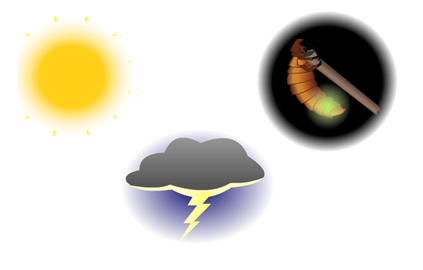 Источники света
искусственные
люминесцирующие
тепловые
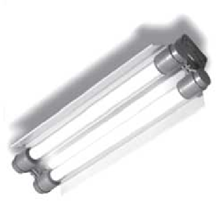 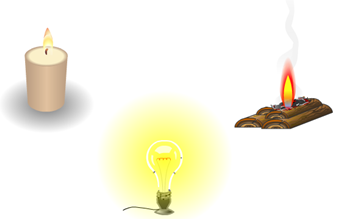 Рис. 3  Виды источников света
Источники излучают свет во всех направлениях в пространстве. Если включить карманный фонарь, то его корпус будет ограничивать световой поток и свет будет распространяться в виде светового пучка, расширяющегося по мере удаления от источника. Линии, вдоль которых распространяется свет, называют световыми лучами.
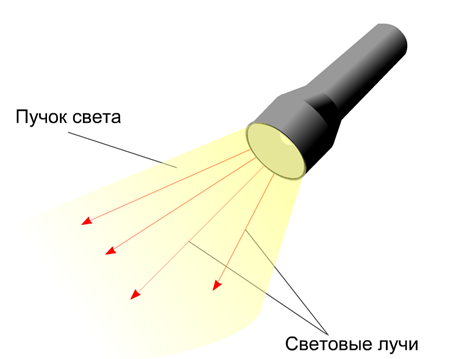 Рис. 4  Пучок света и световые лучи
Если два источника света расположить так, чтобы световые пучки, создаваемые ими пересекались, то видно, что после пересечения какого-либо искажения изображений на экране не происходит. Следовательно, световые пучки, пересекаясь, не влияют друг на друга. Однако такая независимость распространения света справедлива только для световых пучков небольшой интенсивности.
Рис. 5   Независимость распространения света
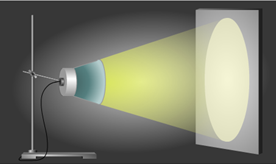 Электрическая лампочка испускает пучок света, направленный на экран.
Между источником света и экраном расположим три листа картона с отверстиями вдоль одной прямой так, чтобы на экране появилось пятно света.
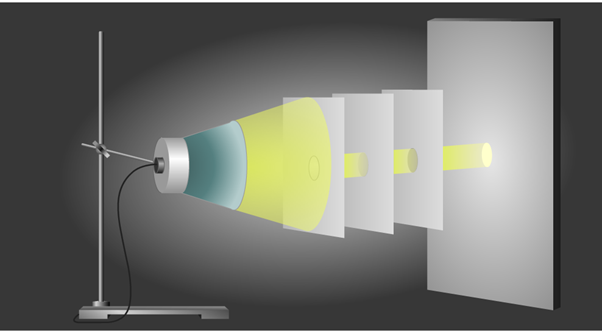 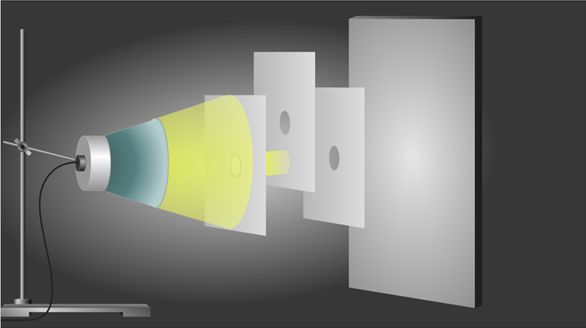 Сдвинем в сторону один из листов. Отверстия больше не будут находиться на одной прямой, и свет не достигнет экрана. Следовательно, свет распространяется прямолинейно.
Свет в прозрачной однородной среде распространяется прямолинейно.
Закон прямолинейного распространения света
Закон прямолинейного распространения света был впервые сформулирован Евклидом в III в. до н.э.
Древние греки и египтяне использовали закон прямолинейного распространения света для установления колонн по одной прямой. Колонны располагались так, чтобы из-за ближайшей к глазу колонны не были видны все остальные.
Следствием
прямолинейного распространения света является

   образование тени за освещаемым предметом
   или тени, окруженной полутенью.
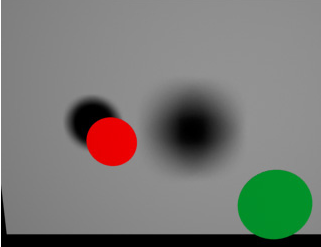 ОБРАЗОВАНИЕ ТЕНИ ЗА ОСВЕЩЕННЫМ ПРЕДМЕТОМ
Возьмем в качестве источника света электрическую лампочку. Разместим между ней и экраном различные предметы. На экране появляется тень от этих тел.
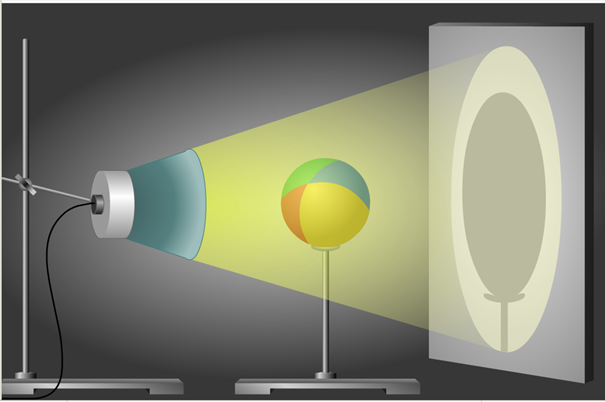 Тень – это область пространства, в которую не попадают лучи света от источника.
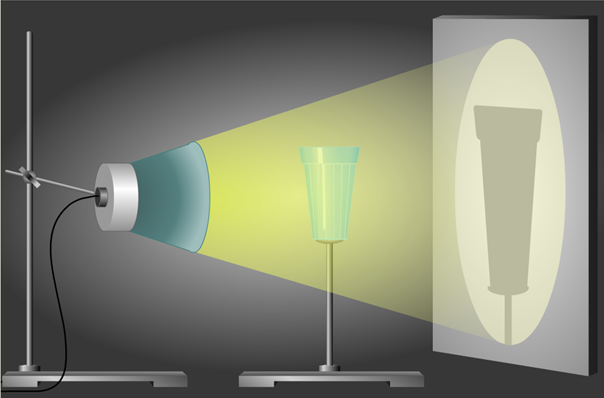 Четкая тень получается только от  точечного источника света. Точечный источник света – это источник, размеры которого много меньше расстояния от него до экрана.
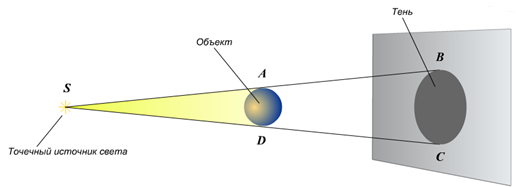 Прямая SB является лучом света, который касается шара в т. А. Прямая SC является лучом света, который касается шара в т. D .
ОБРАЗОВАНИЕ ТЕНИ, ОКРУЖЕННОЙ ПОЛУТЕНЬЮ , ЗА ОСВЕЩЕННЫМ ПРЕДМЕТОМ
Возьмем большую лампу, размеры которой сравнимы с расстоянием до экрана – протяженный источник света. Вокруг тени на экране образуется частично освещенное пространство – полутень.
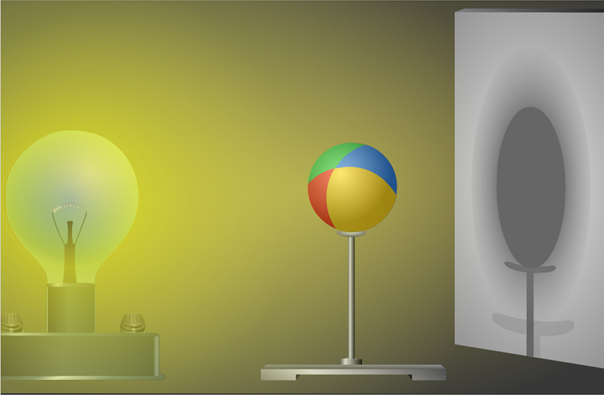 Полутень – это область пространства, в которую попадает от части источника света.
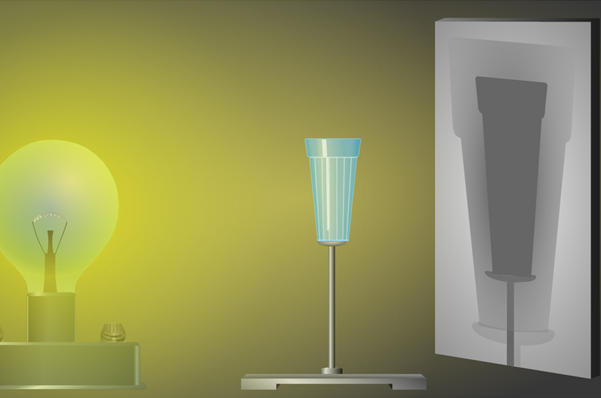 Протяженный источник состоит из множества точек, каждая из которых испускает лучи. Т.о. на экране имеются области, в которые свет от одних точек попадает, а от других  - нет. В этих областях образуется полутень. В той части экрана, которая совсем не освещена, образуется тень.
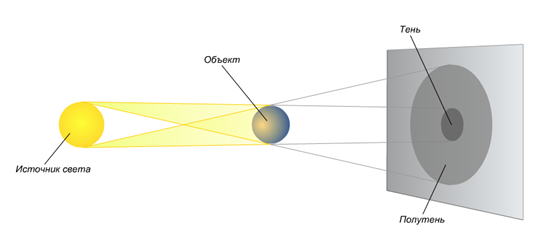 ПРОВЕРКА ПОНИМАНИЯ
1. В чем различие между излучением, создаваемым радиатором
центрального отопления, и излучением горящей свечи?

2. Глаз наблюдателя находится перед щелью 
в т. А (рис. 1). Сделав чертеж, покажите на нем, 
какую часть дерева видит наблюдатель? 
В какой точке перед щелью он увидит все 
дерево?

3. Перечертите рис. 2 и , покажите на экране Э
области тени и полутени, образуемые 
за непрозрачным предметом АВ,
освещаемом двумя источниками S1 и  S2.
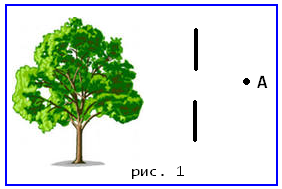 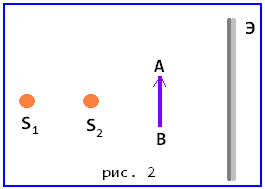 ПРОЯВЛЕНИЕ ЗАКОНА В МАСШТАБАХ ВСЕЛЕННОЙ
При движении вокруг Земли Луна может оказаться между Землей и Солнцем, и Земля между Луной и Солнцем.
Солнечное затмение возникает тогда, когда Луна при своем движении вокруг Земли полностью или частично закрывает Солнце. Во время солнечного затмения тень от Луны падает на Землю.  В тех местах Земли, куда упала тень, будет наблюдаться полное затмение Солнца. В местах полутени только часть Солнца будет закрыта Луной, т.е. произойдет частичное затмение Солнца. В остальных местах Земли затмения не будет.
ПРОЯВЛЕНИЕ ЗАКОНА В МАСШТАБАХ ВСЕЛЕННОЙ
Во время ленного затмения Луна попадает в конус  тени, отбрасываемой Землей.
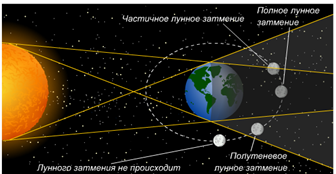 Если вся Луна находится в области полной тени от Земли, наблюдается полное лунное  затмение. Если Луна погружена в тень не вся, то наблюдается частичное лунное затмение.
ПРОВЕРКА ПОНИМАНИЯ
Что увидит космонавт, находясь  на Луне, в то время,
Когда на Земле будет наблюдаться полное лунное затмение?
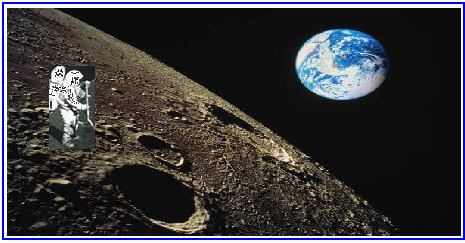 ЗАКРЕПЛЕНИЕ
Задача № 1 

	Непрозрачный шар Ш освещается точечным источником S, который расположен на прямой, проходящей через центр шара, перпендикулярно плоскости экрана Э. Постройте изображение тени от шара на экране. Вычислите радиус R тени, если расстояние от источника до экрана  L = 1 м, а от центра шара до экрана  Н = 0,5 м. Радиус шара r = 20 см.
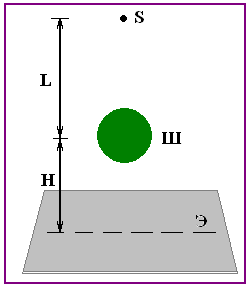 Задача № 2

	Уличный фонарь висит на столбе высотой Н = 6 м. Определите длину тени от метровой палки, которая воткнута в землю вертикально на расстоянии L = 3 м  от столба. Считать фонарь точечным источником света. Сделать чертеж к задаче.
ДОМАШНЕЕ ЗАДАНИЕ
§ 29 вопросы (у), 
§ 30 подготовить рассказ о законе прямолинейного распространения света по обобщенному плану изучения физического закона.
№ 126, 128.
4. По желанию выполнить экспериментальное задание к  § 30 (стр. 80).
ОТВЕТЫ НА ВОПРОСЫ И ЗАДАЧИ
Радиатор центрального отопления создает невидимое – инфракрасное излучение, а горящая свеча – видимое излучение.
ОТВЕТЫ НА ВОПРОСЫ И ЗАДАЧИ
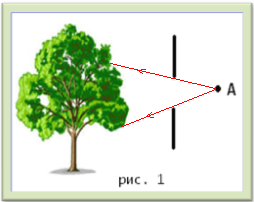 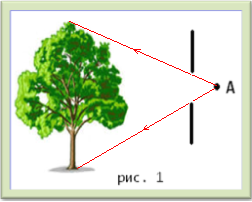 Чтобы увидеть дерево 
целиком , глаз наблюдателя
должен располагаться ближе к
щели.
ОТВЕТЫ НА ВОПРОСЫ И ЗАДАЧИ
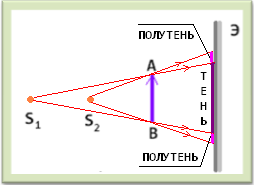 Задача № 1
РЕШЕНИЕ  ЗАДАЧ
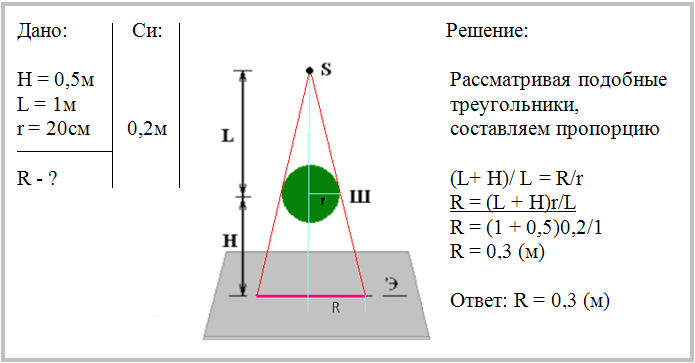 Задача № 2
РЕШЕНИЕ  ЗАДАЧ
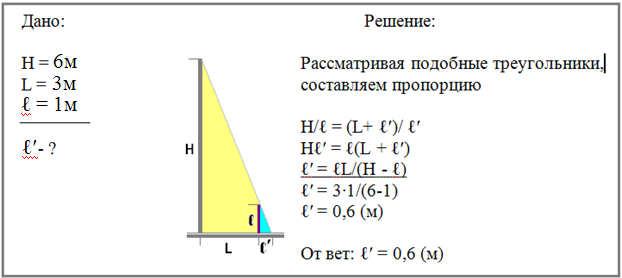